ОдИН ДЕНЬ           ИЗ Жизни               в детском саду
Воспитатель: Хрусталева О. В. 
                                                                Санкт-Петербург    2016г
Вы его любите  детиСамый добрый дом на свете
творческий подход                        к оздоровлению
Спортивные уголки в группах            интергация
утренняя гимнастика-бодрое начало дня
Плоскостопие-это не про нас!
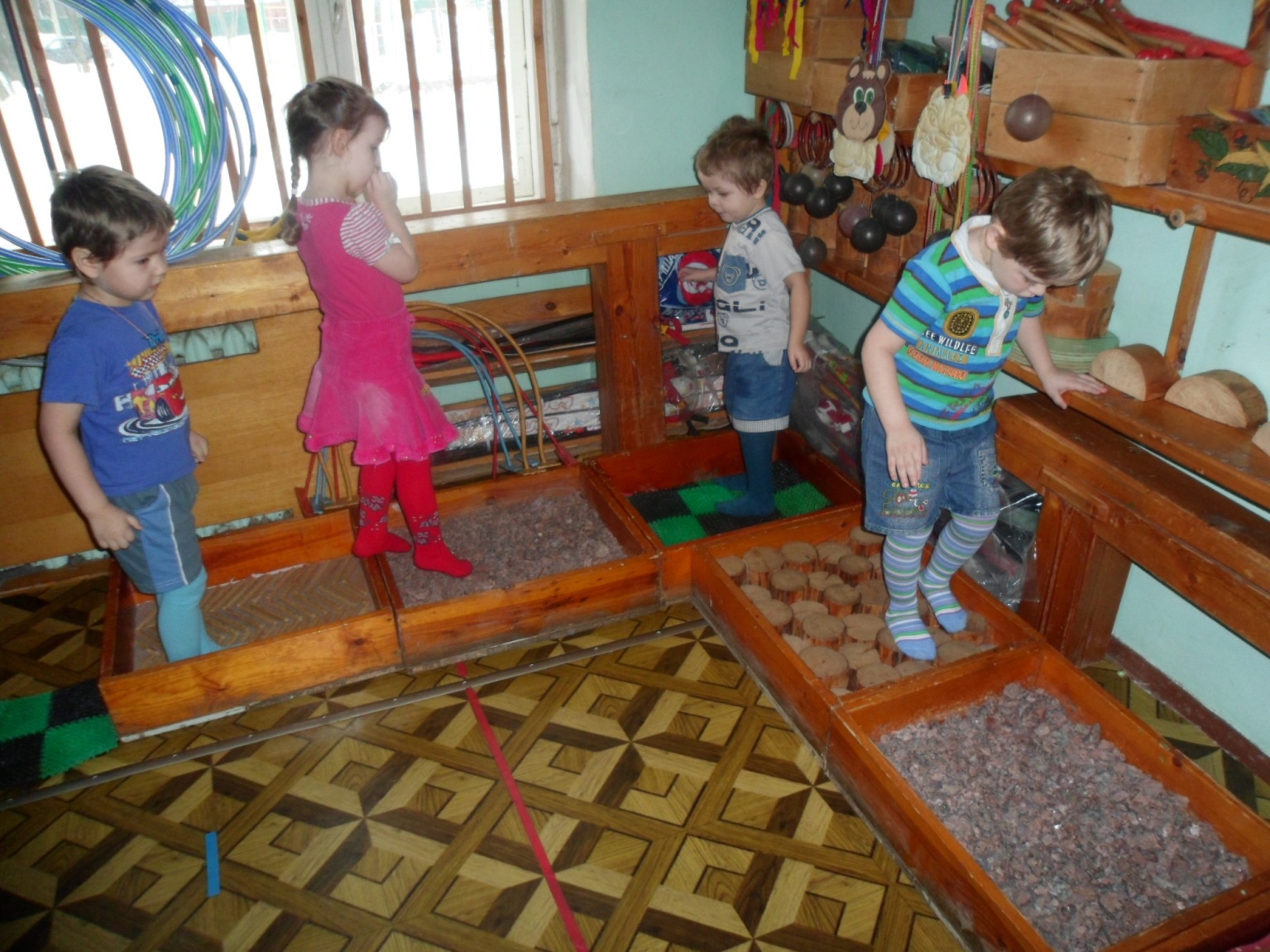 Физкультурой мы займемся    И здоровьем запасемся
В группе  тоже не скучаемДружно, весело играем
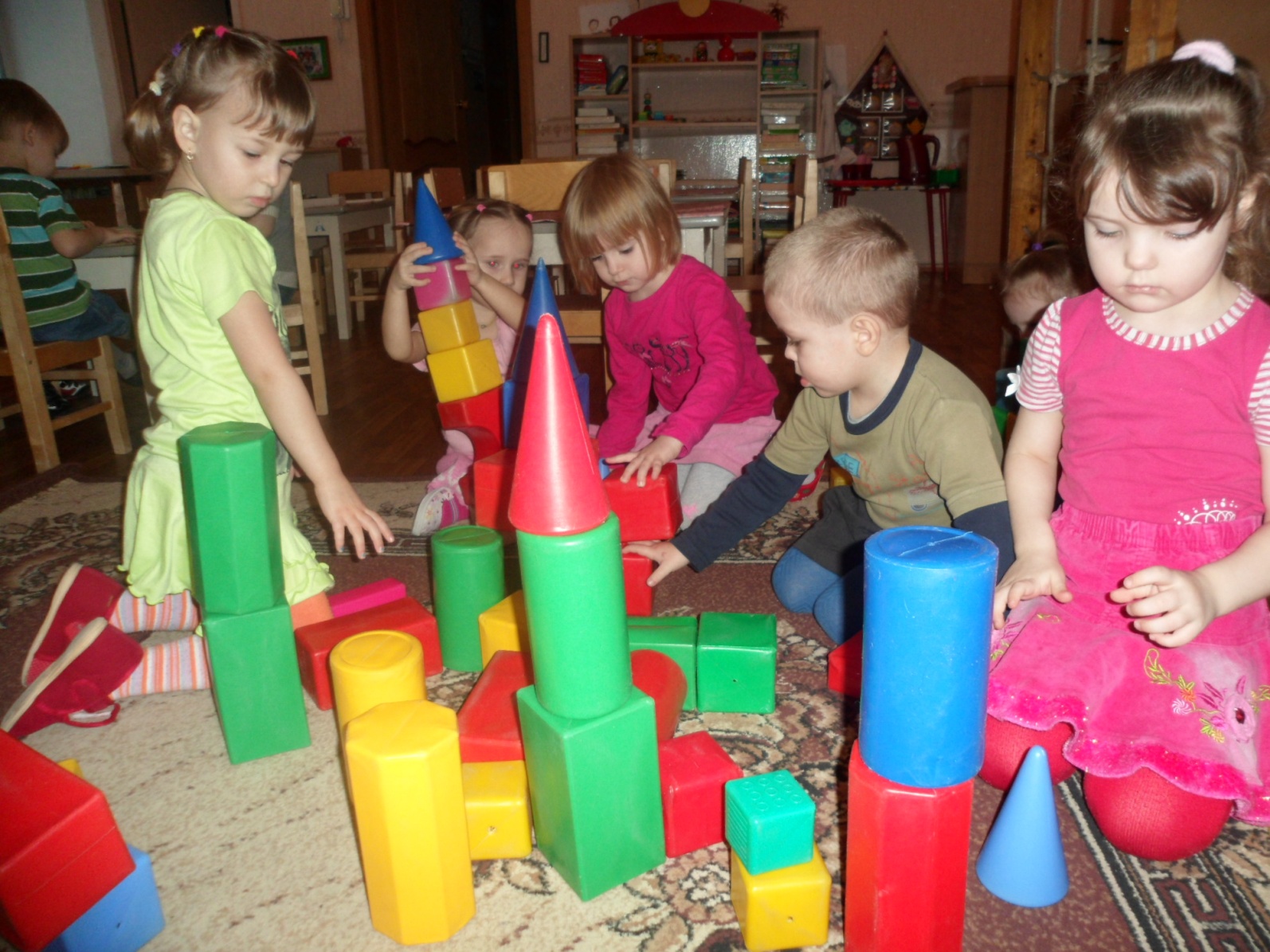 Вверх по лестнице ступаемИ вершины покоряем
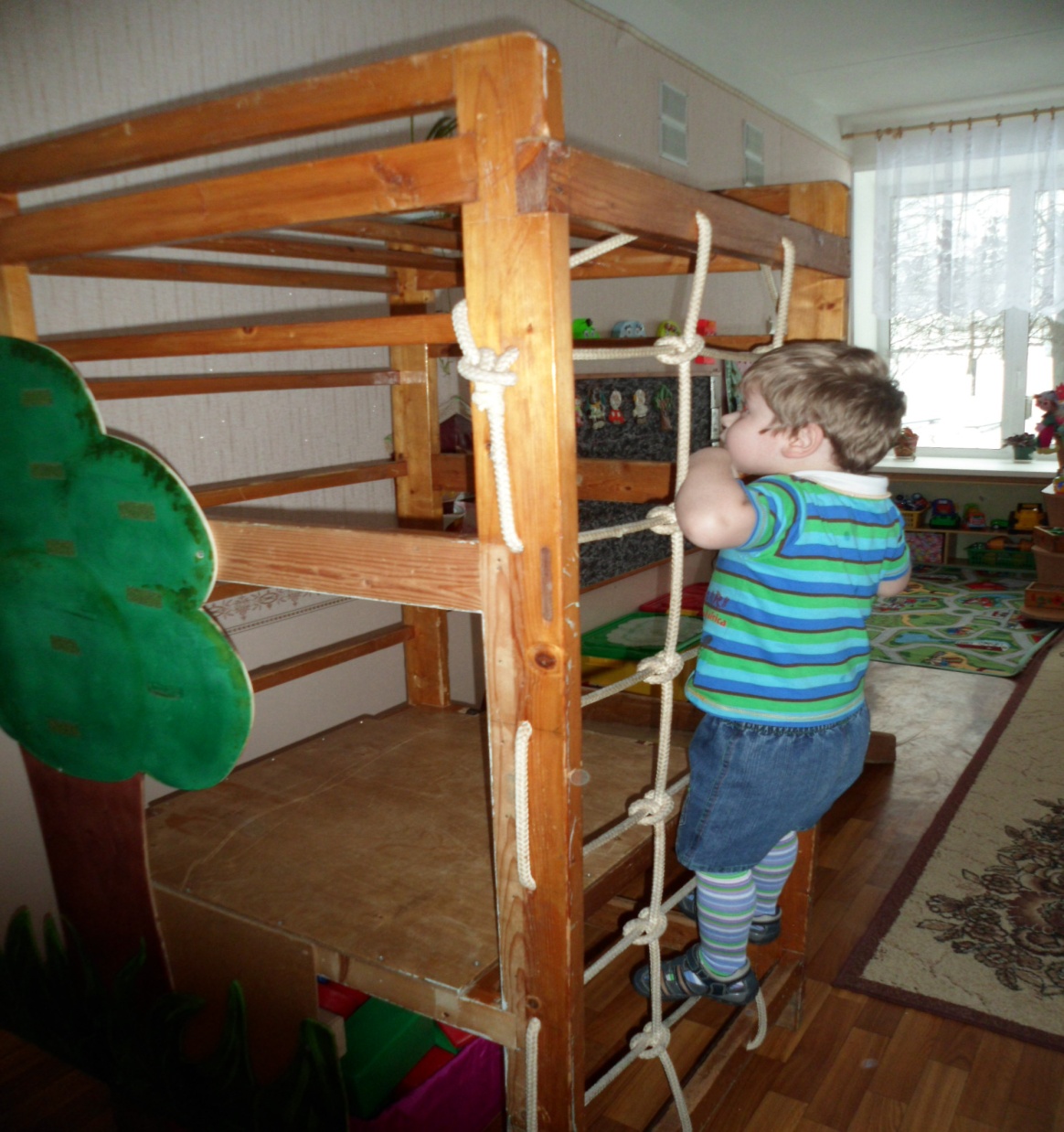 На прогулке не скучаем мы в любое время года
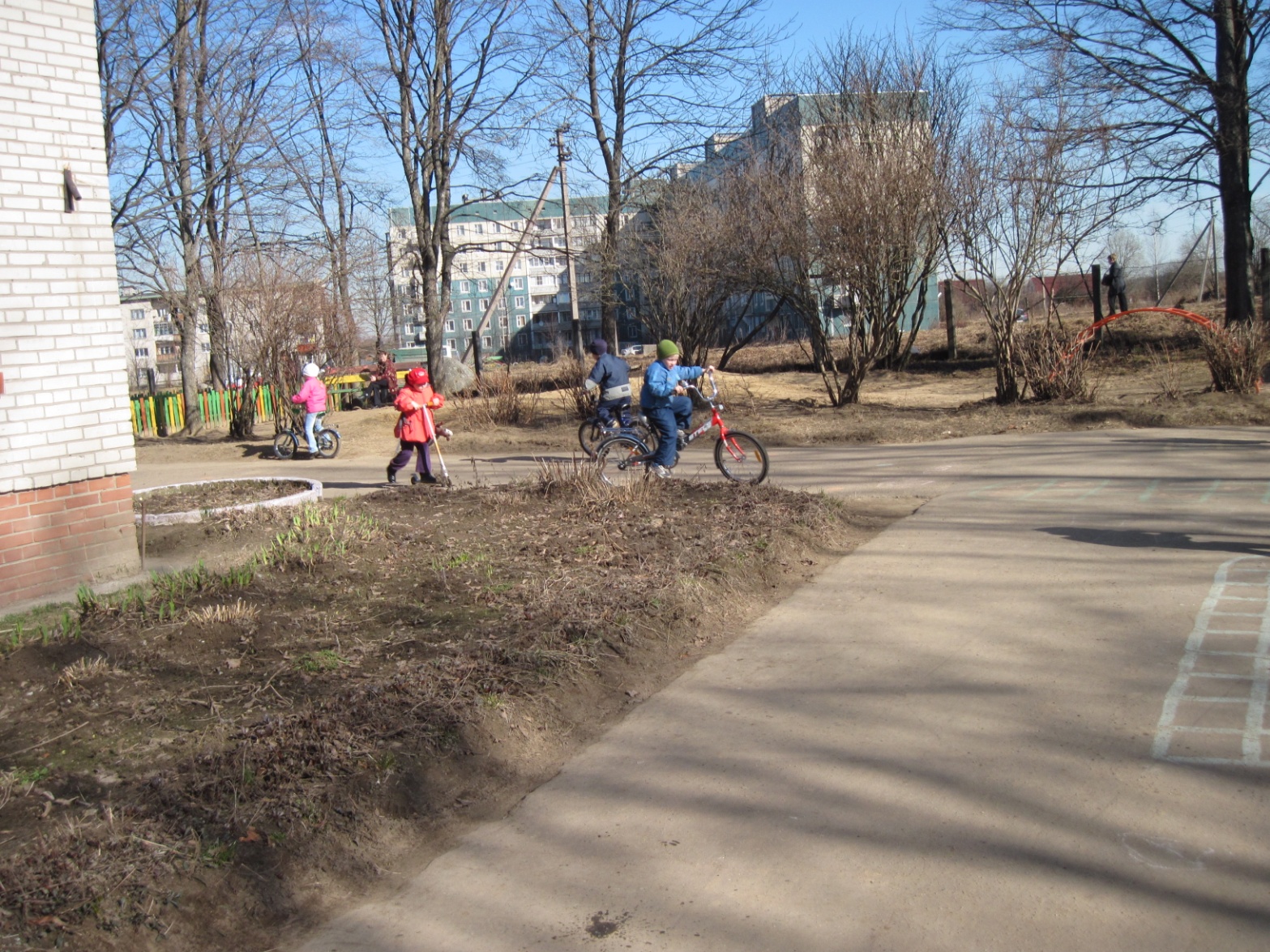 солнце , воздух и игра –наши лучшие друзья!
Только нужно и обедать,после ротик  полоскать, десны медом натирать
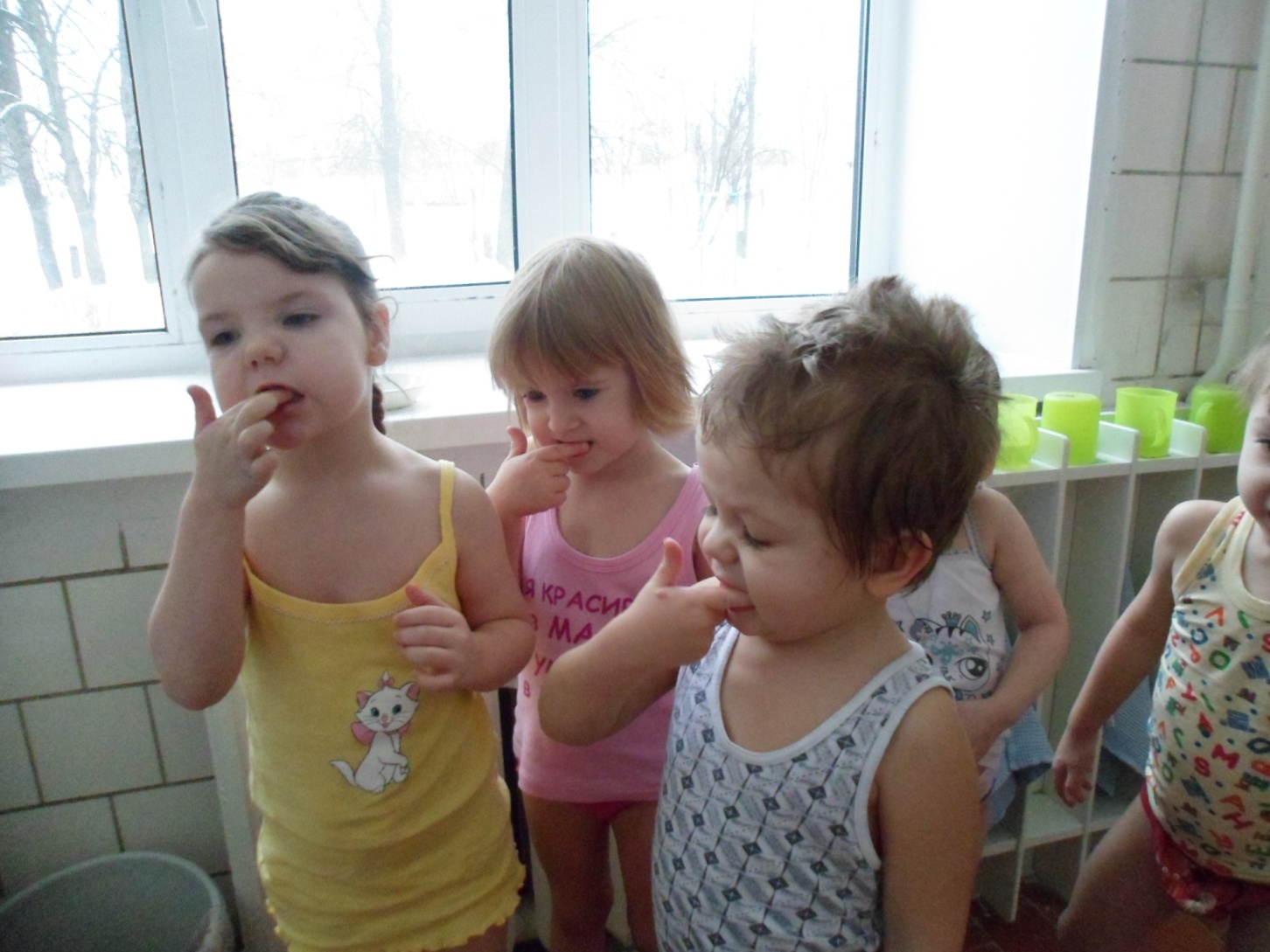 и в кроватках сладко спать
профилактика для стоп ,           мы походим босиком
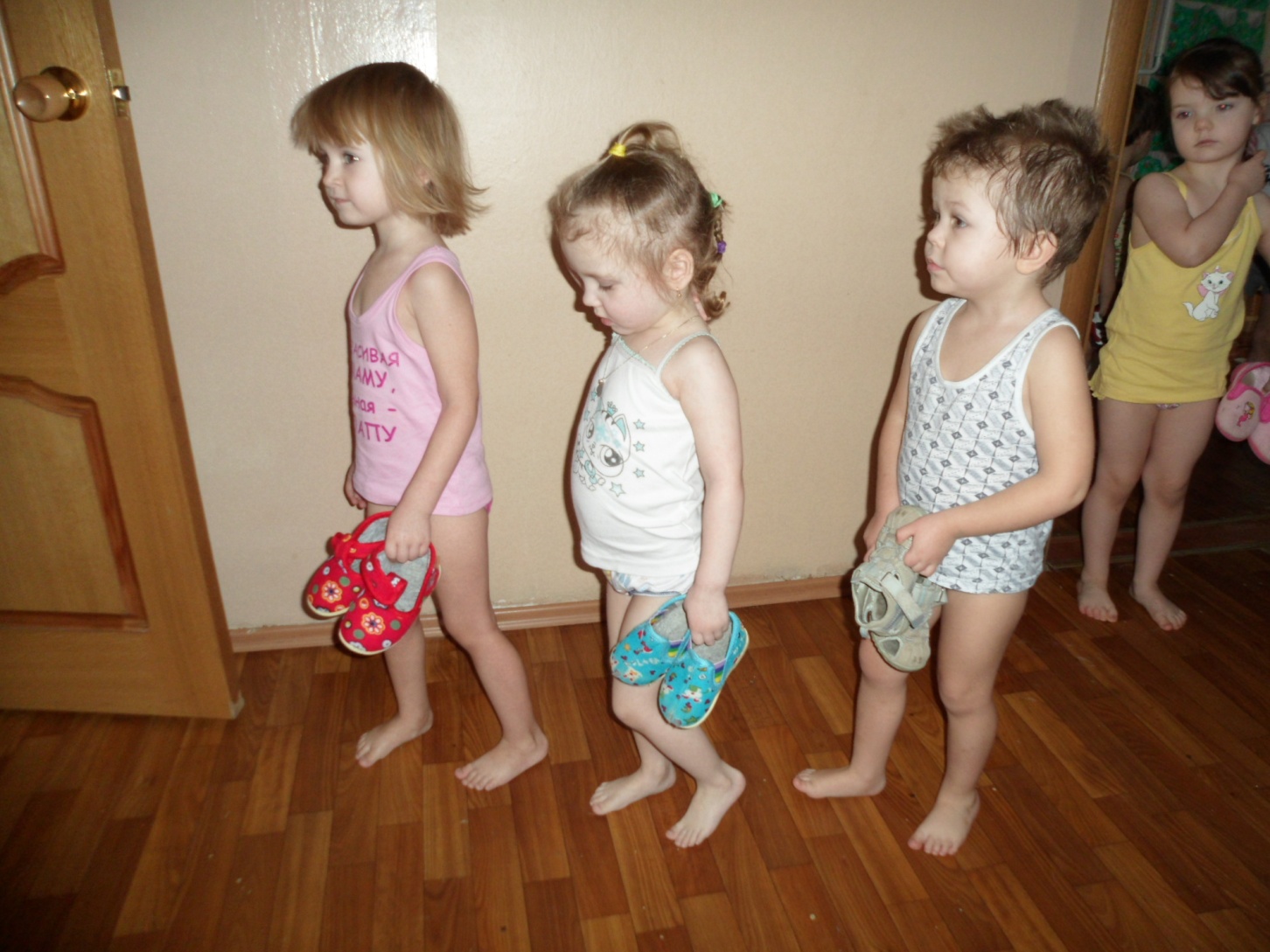 Мы здоровые ребята           Загляденье! Просто класс!
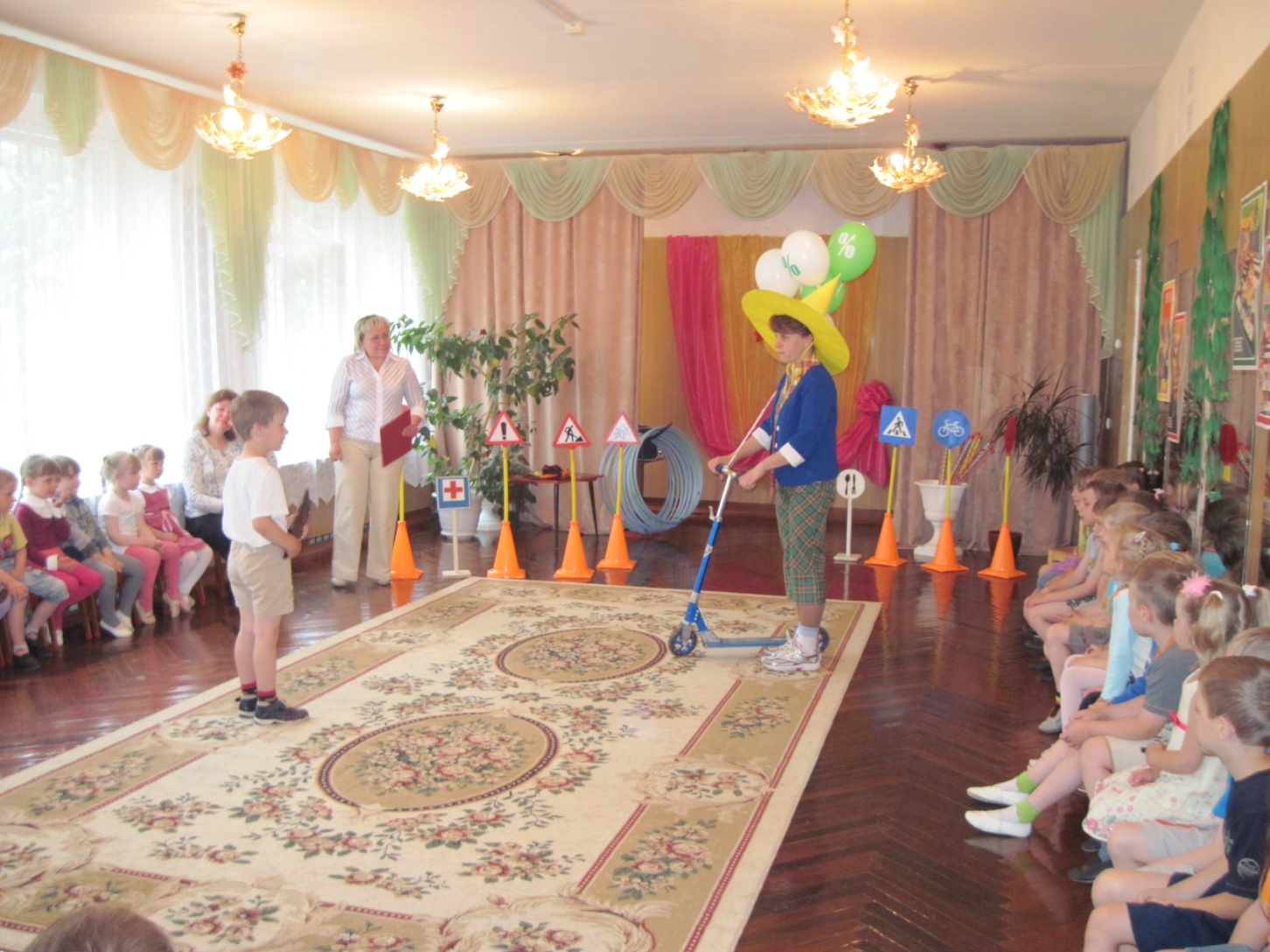 Спасибо за внимание!